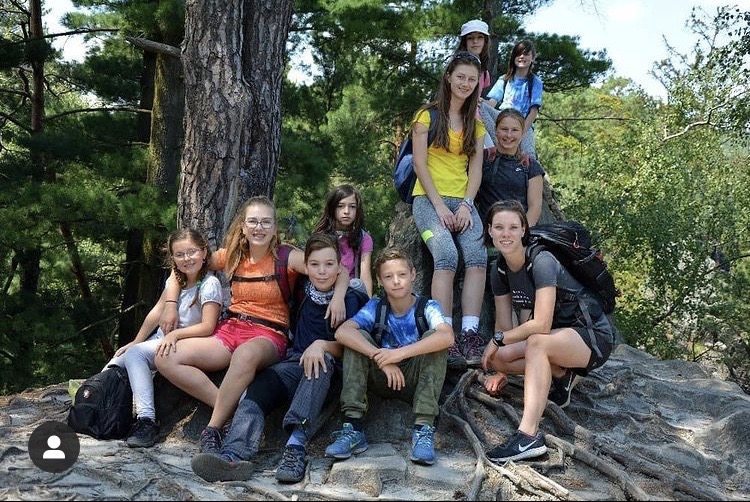 TOM KAMARÁDI PACOV- TURISTICKÝ ODDÍL MLÁDEŽE
Autor: Klára Svobodová
Pedagogická praxe v mimoškolních aktivitách žáků 1. stupně ZŠ
Učitelství pro 1. stupeň ZŠ, PedF UK
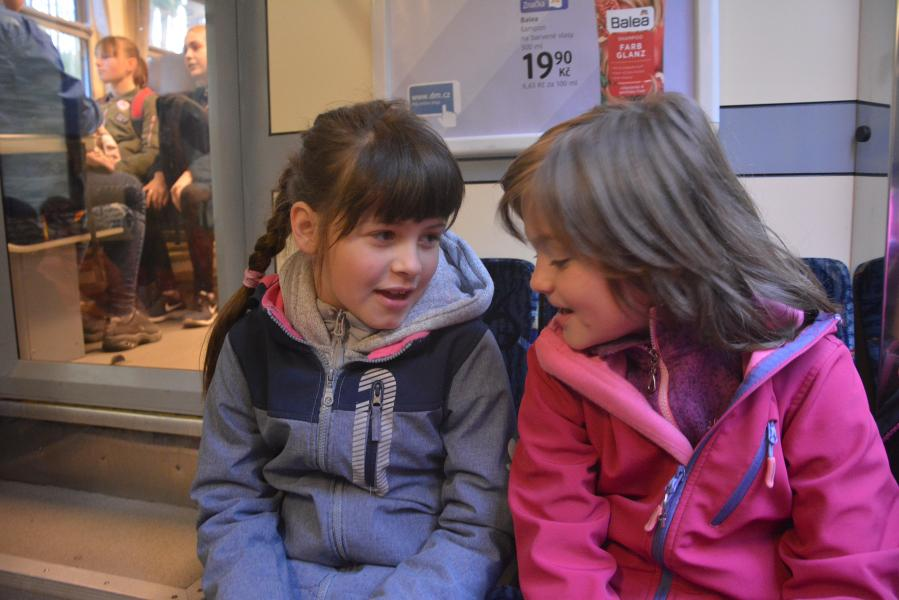 OBSAH PREZENTACE
charakteristika oddílu
klubovny a chalupy, kde se scházíme
aktivity TOM Pacov
aktivity spojené s elektronikou
klubování
závěr
poděkování
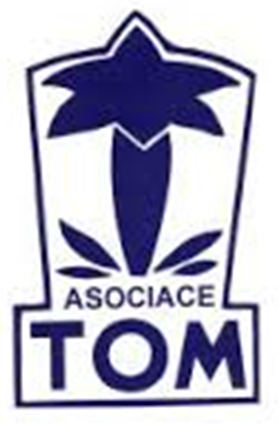 TOM KAMARÁDI PACOV
spolek dětí a mládeže s celorepublikovou působností zaměřený především na turistiku a tábornictví
oddíl je pod záštitou organizace A-TOM a KČT Hořec Pacov
nese název KAMARÁDI, znak oddílu je rostlina HOŘEC
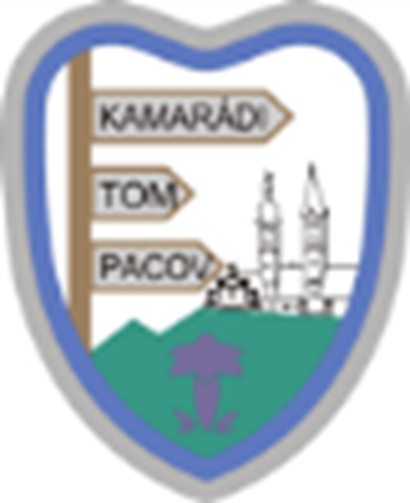 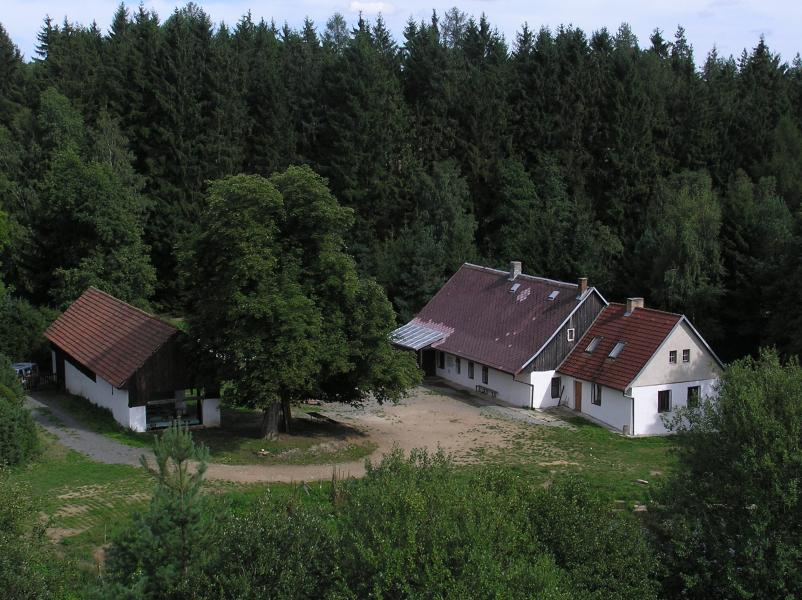 KDE SE SCHÁZÍME
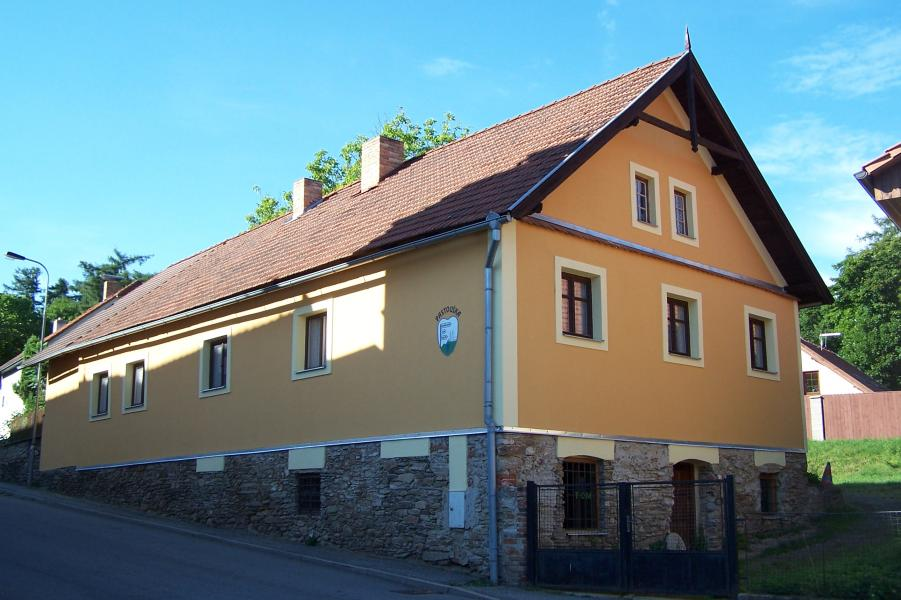 náš oddíl si sám spravuje klubovnu Starodvorskou, ubytovnu Pastoušku k pronájmu, dále základnu Hutě a každé léto stavíme podsadové tábořiště „Na sluneční stezce“
každý náš objekt potřebuje pravidelnou kontrolu, proto pořádáme různé dobrovolné brigády
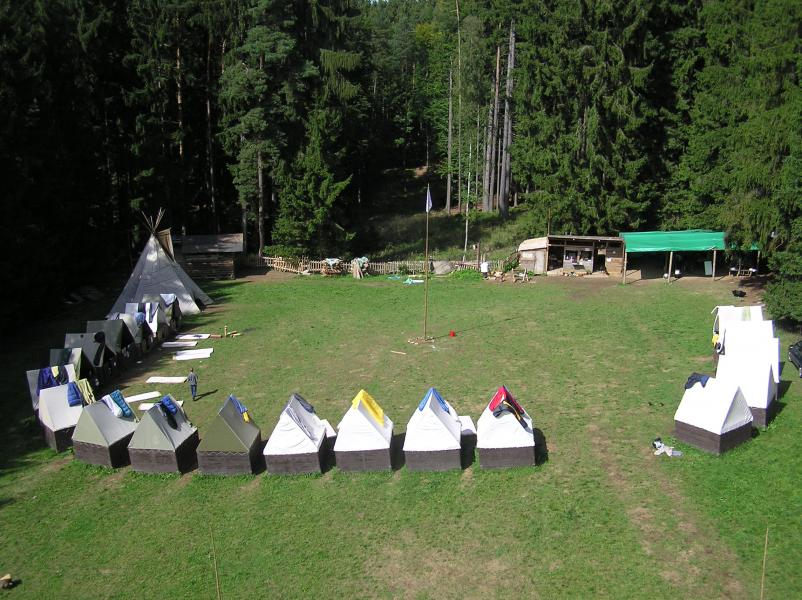 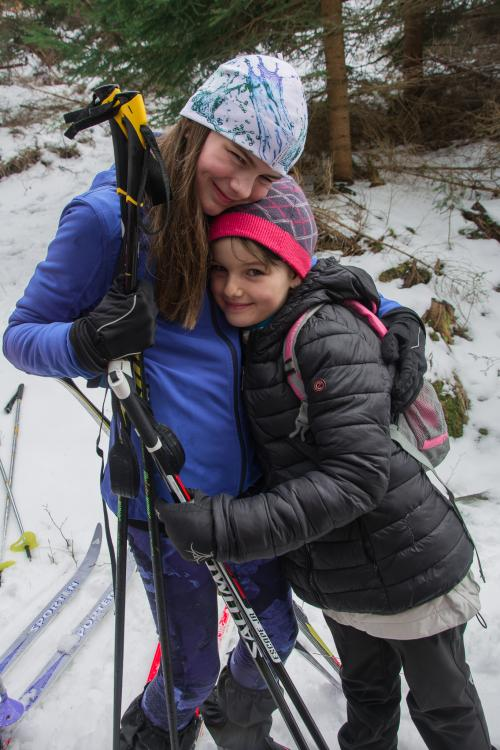 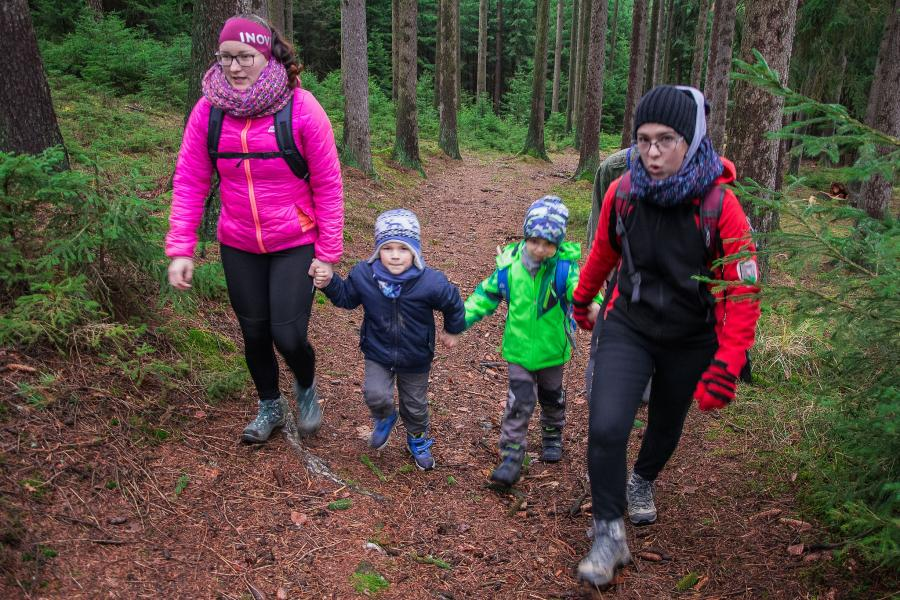 AKTIVITY TOM PACOV
základem všech akcí jsou všechny formy turistiky (pěší, vodácká, cyklo, lyžařská, vysokohorská), sportovní aktivity a netradiční formy trávení volného času
netradiční aktivity: normální turistika, extrémní sportovní činnosti (sjíždění řek, lezení po horách), pořádání táborů a organizace veřejně přístupnných akcí
turistické závody
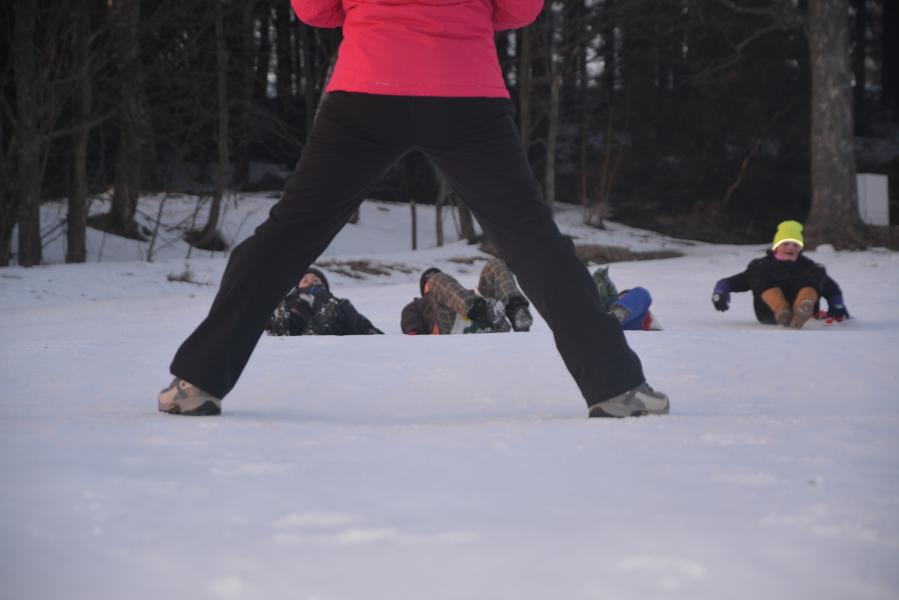 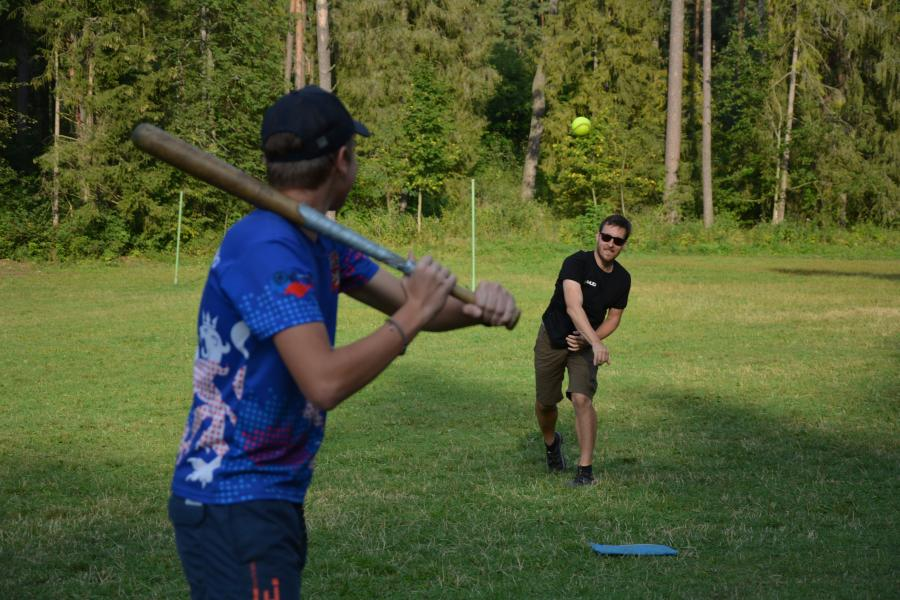 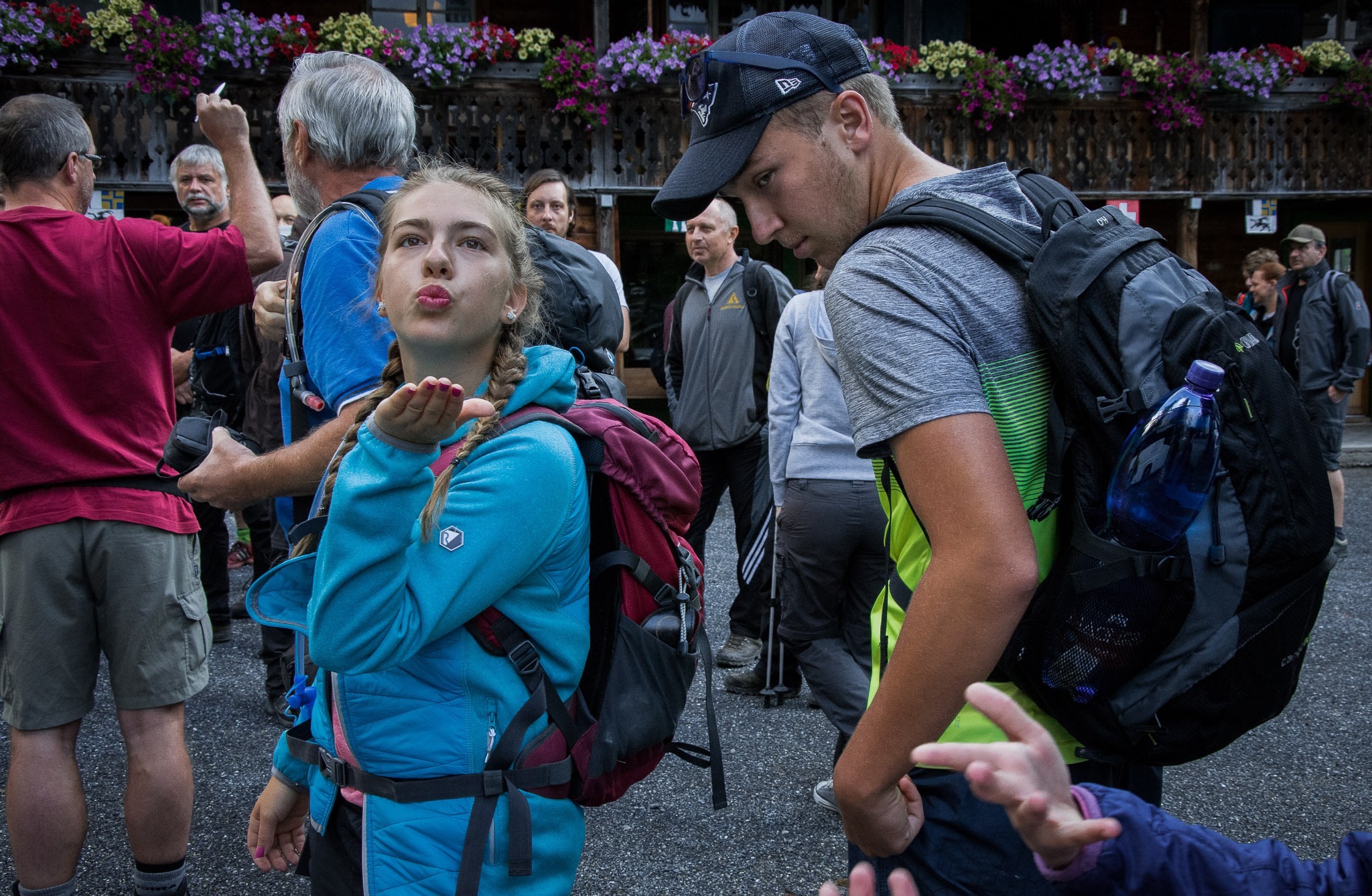 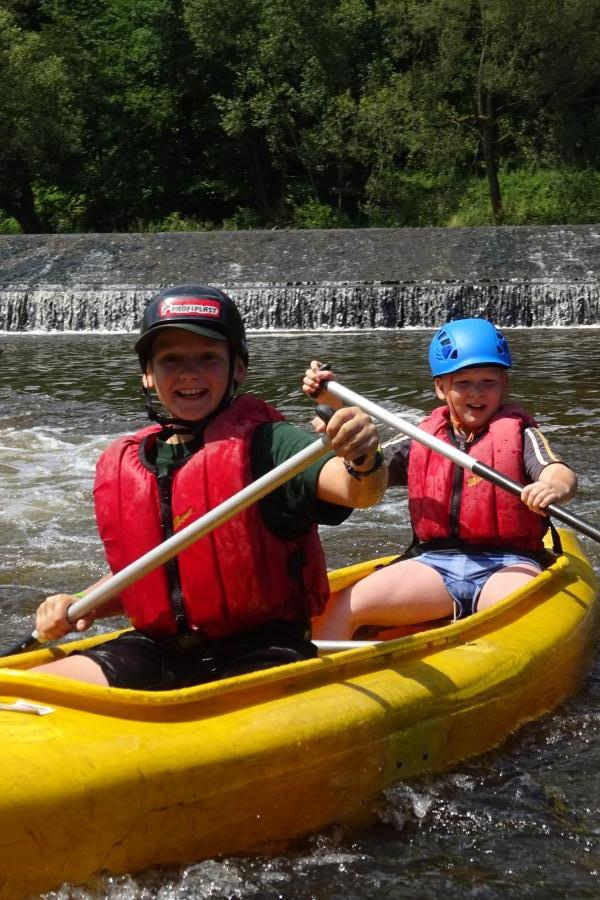 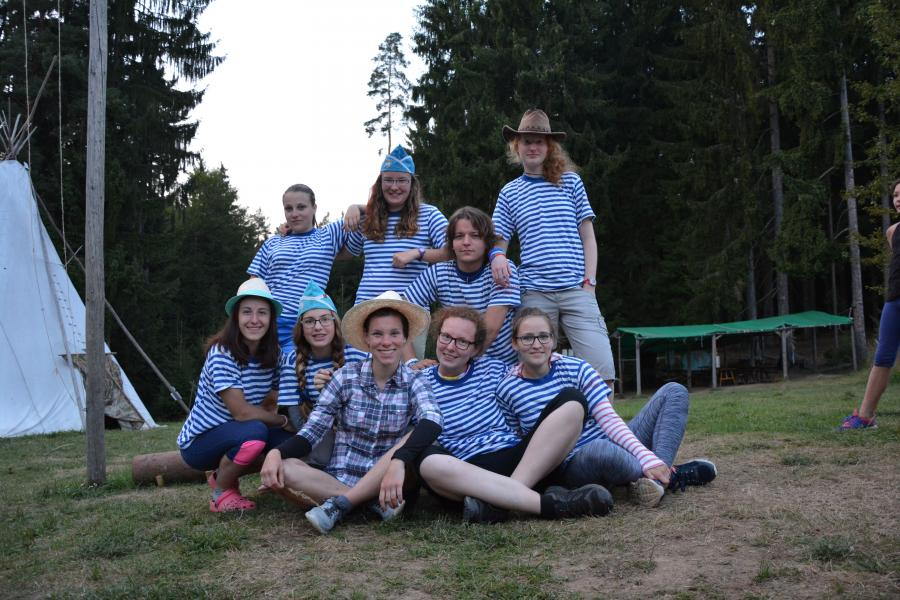 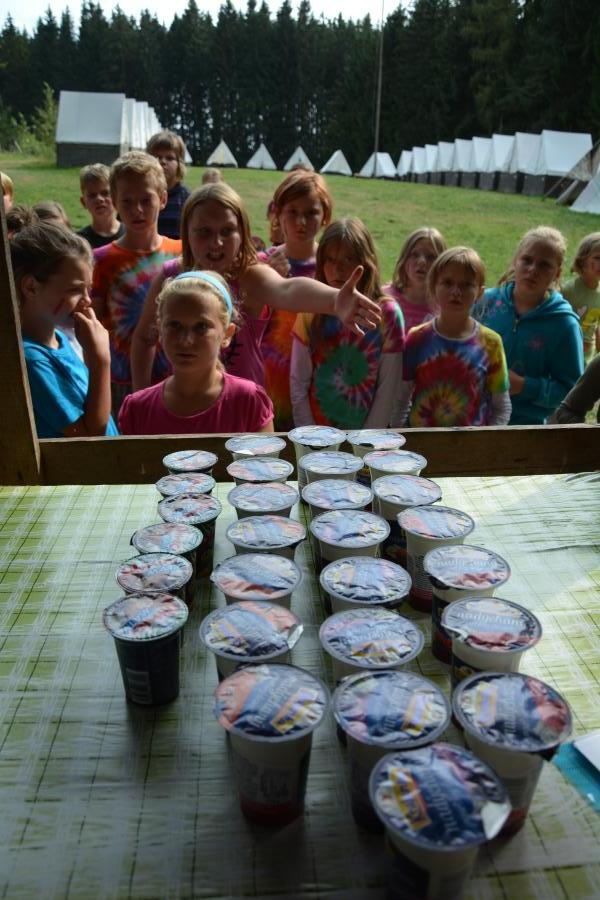 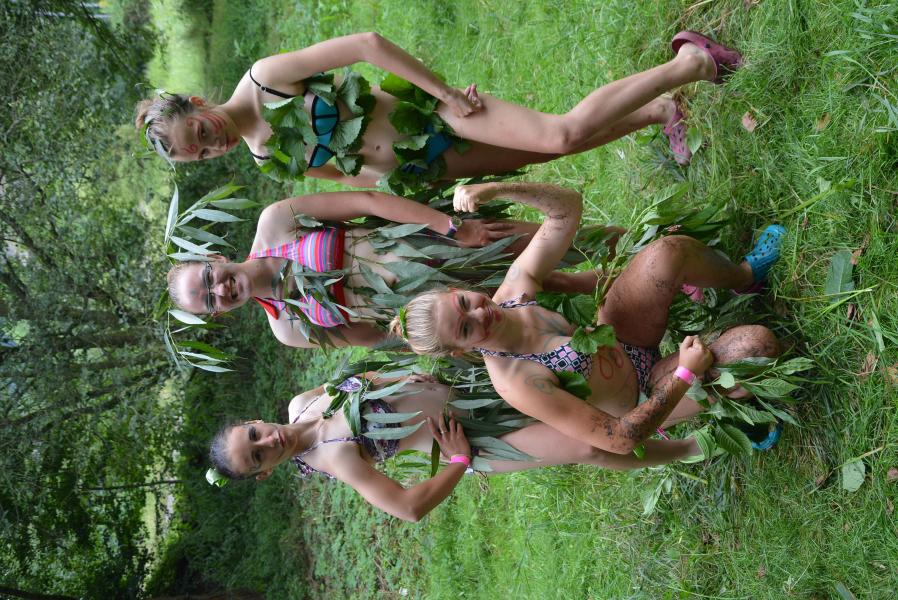 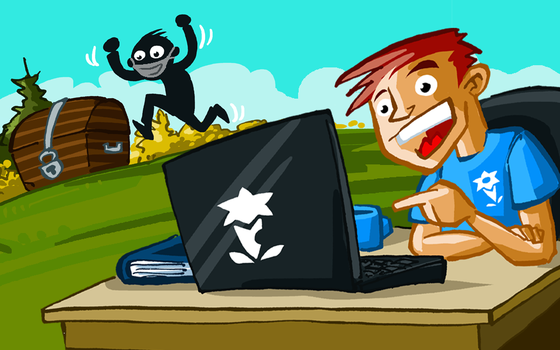 AKCE BĚHEM JARA/PODZIMU 2020
Hořcova výzva
Kolotoč nápadů
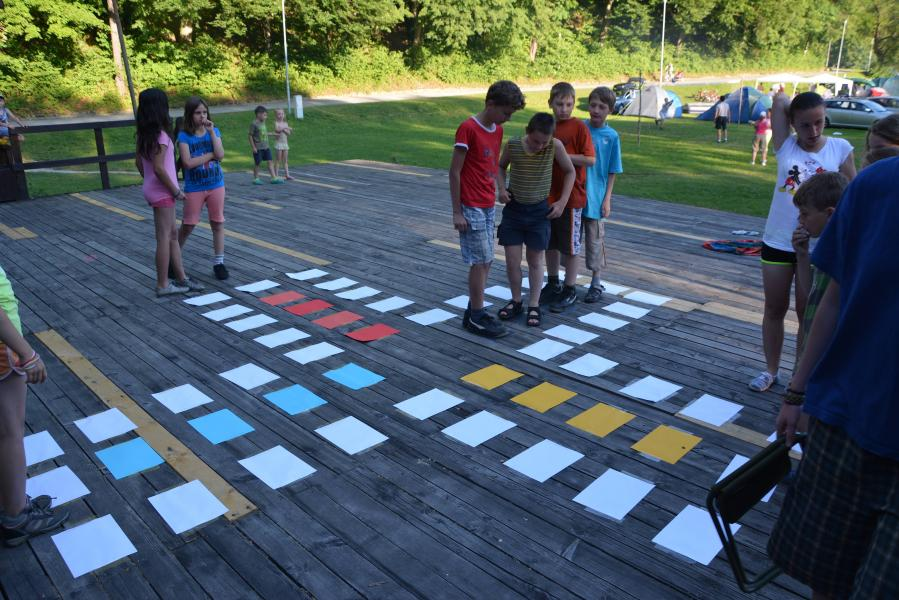 KLUBOVÁNÍ
náplň mé přímé pedagogické praxe
1.) batikování triček s logem našeho oddílu
2.) turnaj v „Živém člověče nezlob se“
3.) výroba originálních vánočních přání
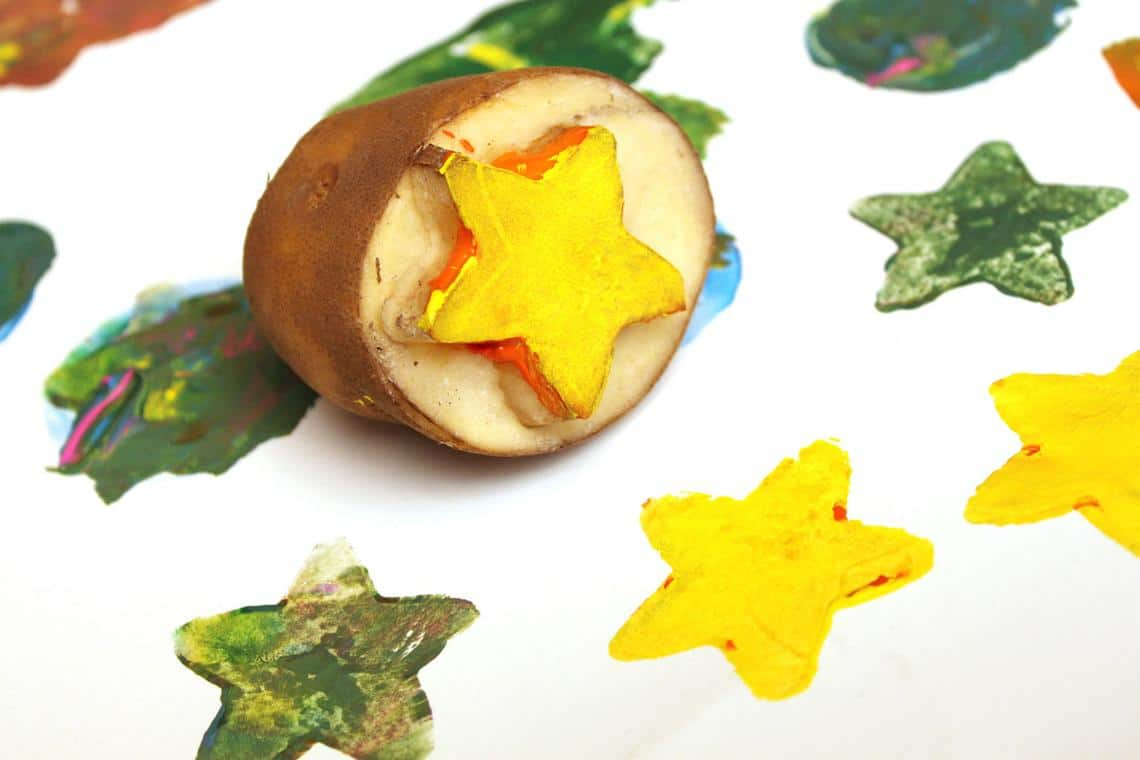 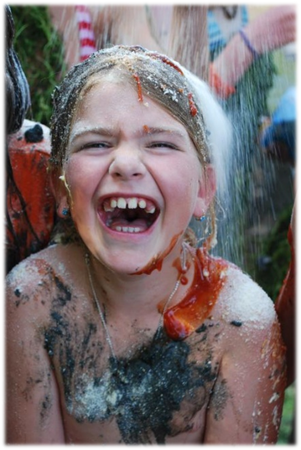 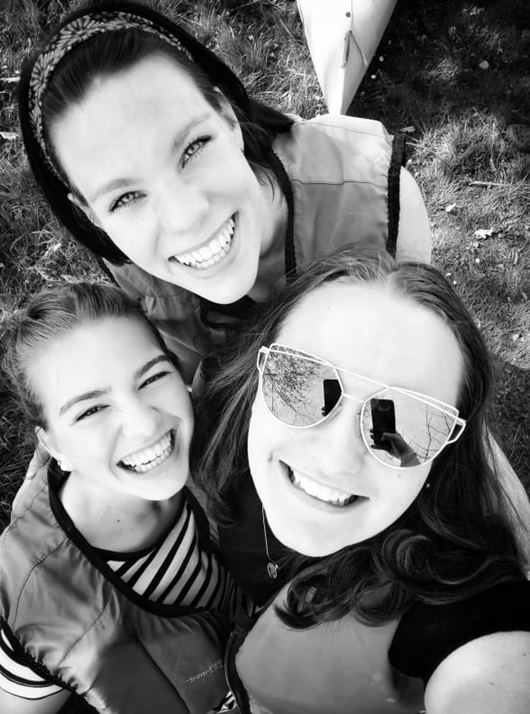 ZÁVĚR
záliba z dětství (od 1. třídy)
na oddíle mě nejvíce baví netradičnost
ovlivnilo mě to ve výběru povolání
baví mě vymýšlet nové věci a zároveň si navzájem s dětmi předávat energii
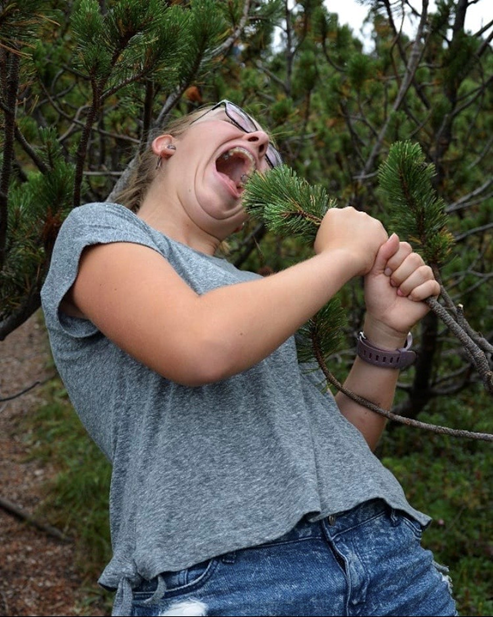 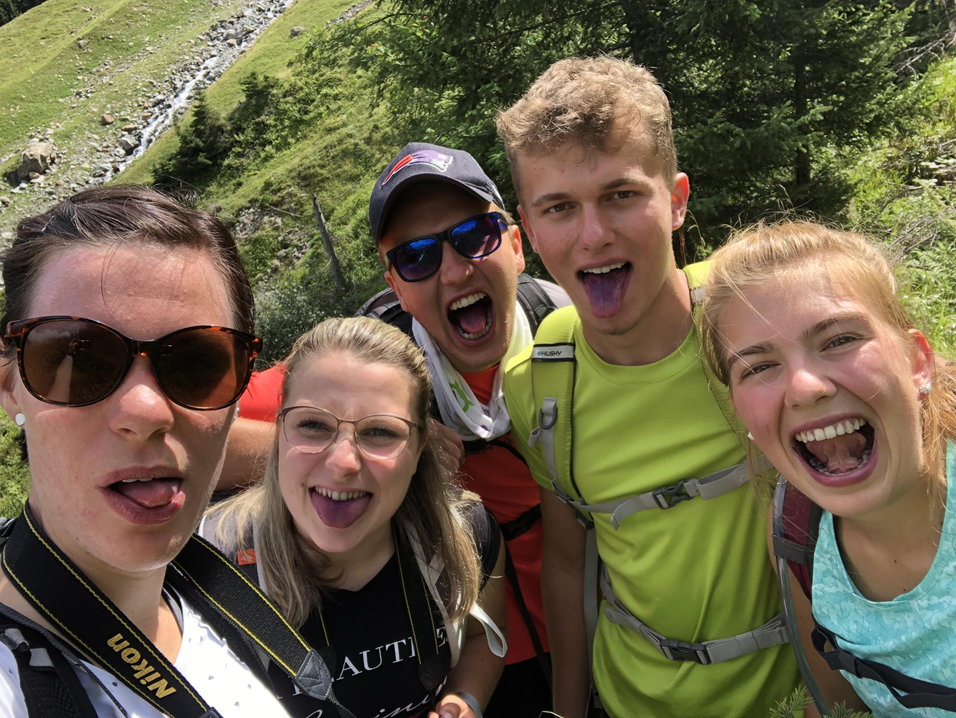 http://www.a-tom.cz/asociace-tom/co-je-asociace-tom
http://www.tompacov.cz/index.php?modul=web&stranka=aktuality
https://www.kct.cz/cms/
http://www.horcovavyzva.cz/registrace/
http://www.turisticky-zavod.cz/
https://cs.wikipedia.org/wiki/Asociace_turistick%C3%BDch_odd%C3%ADl%C5%AF_ml%C3%A1de%C5%BEe
https://www.facebook.cz/A-tom
https://www.facebook.cz/TOMKamaradiPacov
https://www.Instagram.cz/tomkamaradipacov
KDE SE MŮŽETE DOZVĚDĚT VÍCE
DĚKUJI VÁM ZA POZORNOST!